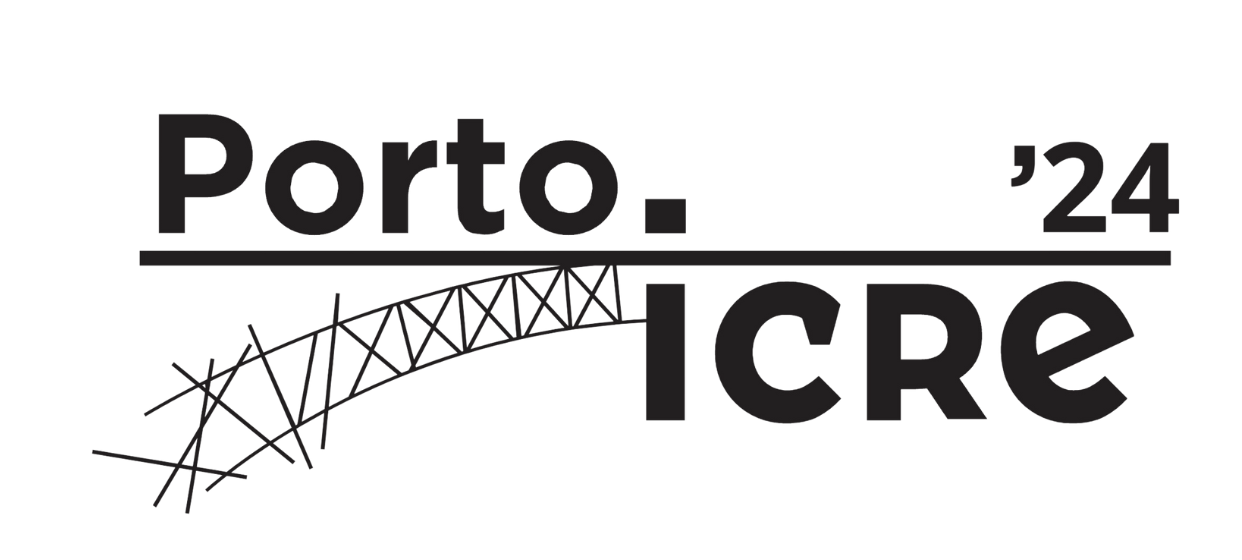 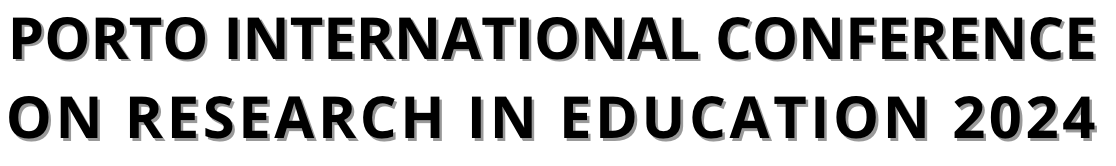 Título / Title
Autores / Authors
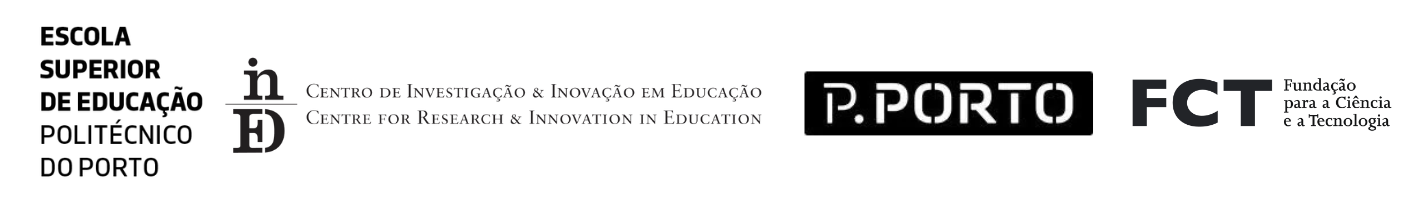 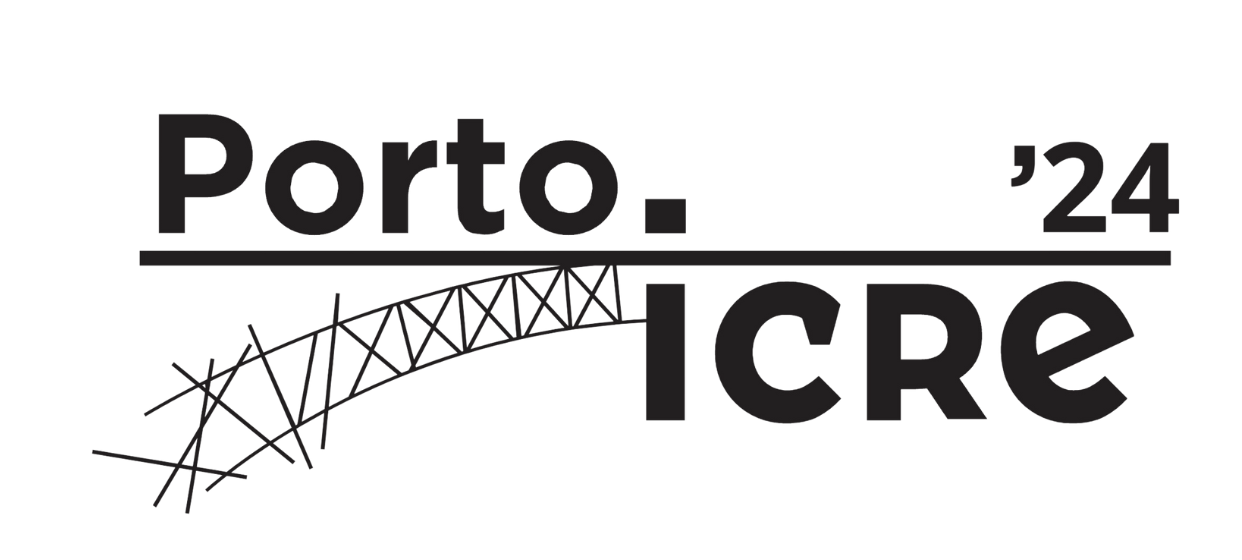 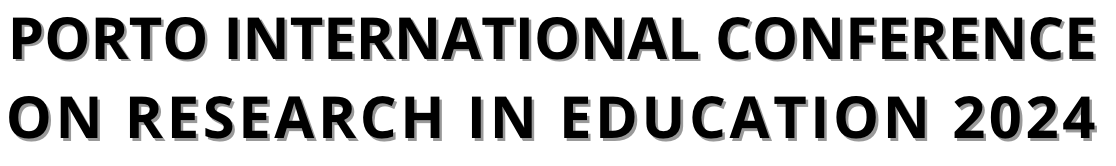 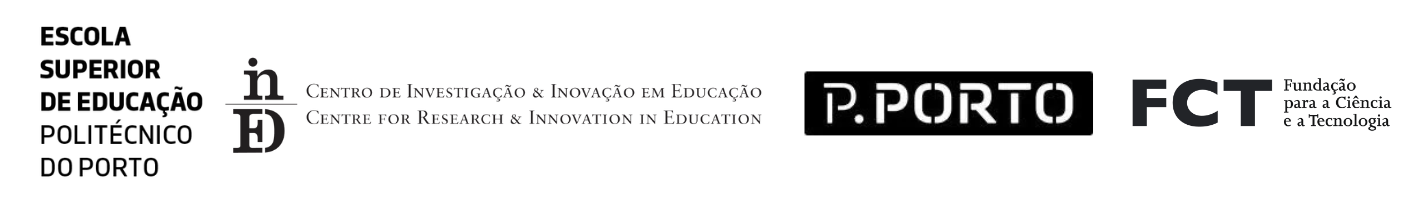